Inżynieria danychWstępna eksploracja i przygotowanie danych do analiz
Elementy rachunku prawdopodobieństwa i statystyki
Wstępna eksploracja danych ilościowych
Marzena Nowakowska
Katedra Technologii Informatycznych
Wydział Zarządzania i Modelowania Komputerowego PŚk
Pojęcia  podstawowe
Zdarzenie elementarne: losowy wynik doświadczenia lub zjawiska.
Prawdopodobieństwo zdarzenia: funkcja P, która zdarzeniu A przypisuje wartość liczbową spełniającą następujące aksjomaty (definicja aksjomatyczna):  
prawdopodobieństwo dowolnego zdarzenia jest liczbą z przedziału domkniętego <0; 1>, tzn. 
    0  P(A)  1,
prawdopodobieństwo zdarzenia pewnego jest równe 1,
prawdopodobieństwo sumy dwóch dowolnych zdarzeń A i B jest równe: P(A  B) = P(A) + P(B) – P(A  B).
Zmienna losowa (cecha); funkcją określona na przestrzeni zdarzeń elementarnych, która każdemu wynikowi doświadczania lub zjawiska przyporządkowuje pewną wartość. Oznaczane małymi literami alfabetu greckiego lub dużymi literami alfabetu łacińskiego. 
Rozkład prawdopodobieństwa: matematyczny opis zachowania zmiennej losowej podawany w postaci zbioru jej wartości i prawdopodobieństw z jakimi są przyjmowane lub w postaci zależności funkcyjnej zwanej funkcją gęstości prawdopodobieństwa.
Realizacja zmiennej losowej (obserwacja statystyczna): konkretna wartość, jaką zmienna losowa przyjmie w wyniku badań lub doświadczenia. Zbiór realizacji zmiennych losowych stanowi zbiorowość statystyczną  generalną (populacja) lub  próbną (próba).
Szereg statystyczny: zbiór obserwacji statystycznych (wartości) cechy liczbowej.
Szereg rozdzielczy: przedziały klasowe w dziedzinie wartości zmiennej i liczebności szeregu statystycznego w każdym przedziale.
Histogram: graficzna ilustracja szeregu statystycznego dana w postaci słupków liczności lub gęstości przypisanych do kolejnych przedziałów klasowych.
Histogram zmiennej losowej
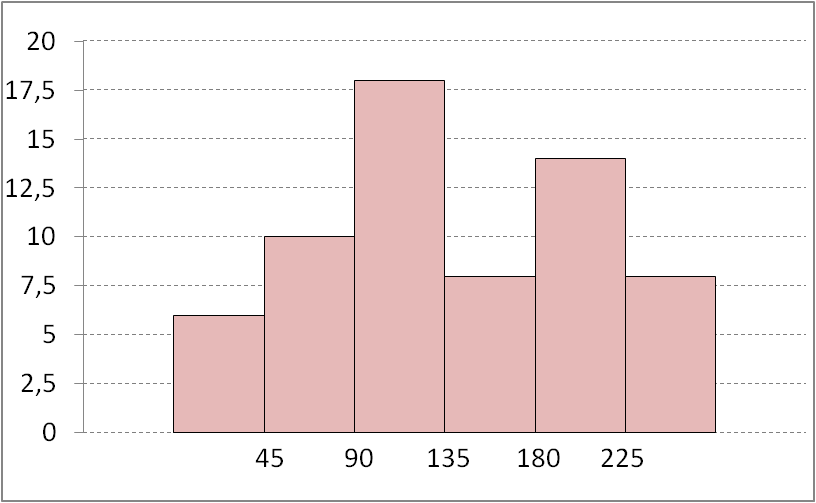 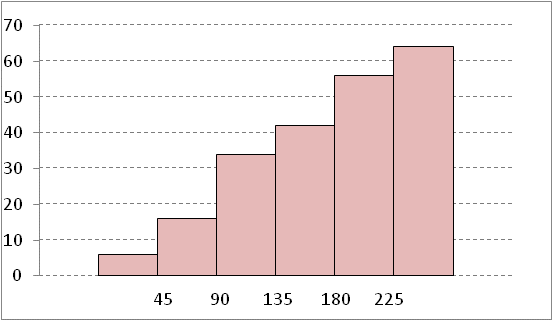 Histogram częstości (frequency)
Histogram częstości skumulowanej
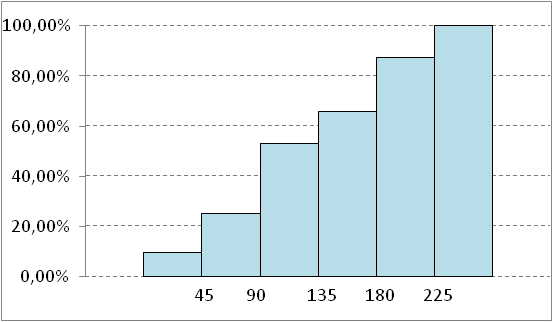 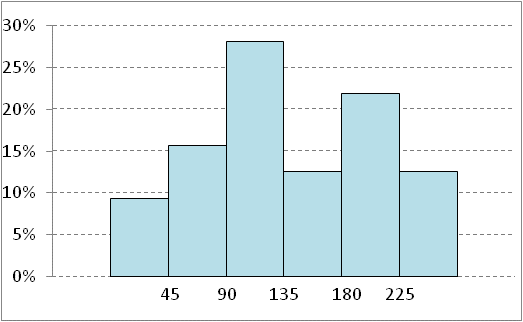 Histogram gęstości skumulowanej
Histogram gęstości (density)
Rozkład normalny
Zwany też rozkładem Gausa, jest rozkładem o największym znaczeniuw analizach statystycznych. 
Funkcja gęstości jest dana zależnością:
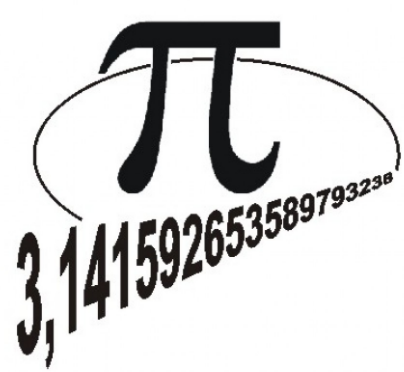 Parametry: 
	 (alternatywny symbol: m) - średnia,
	  - odchylenie standardowe.
 =3,14159… (stosunek obwodu koła do średnicy) 
e (exp) =2,71828… (stała Eulera)
x - dowolna wartość z przedziału
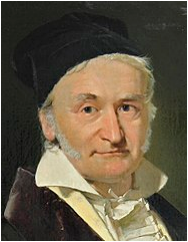 Carl Friedrich Gauss (1777-1855), niemiecki matematyk, fizyk, astronom i geodeta, profesor uniwersytetu w Getyndze i dyrektor obserwatorium astronomicznego. Zaliczany do trójki największych matematyków świata, obok Archimedesa i Newtona.
Charakterystyka rozkładu normalnego
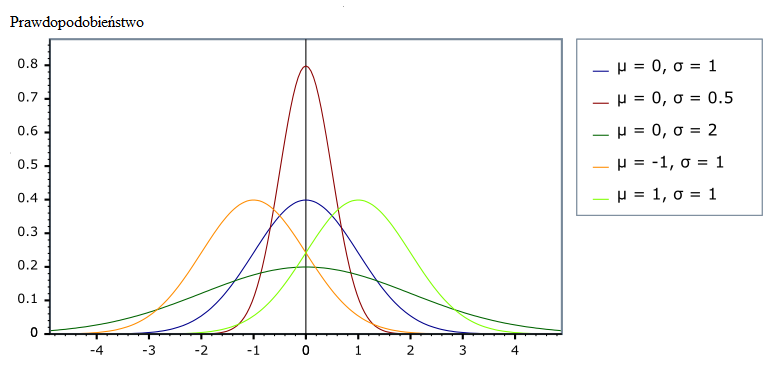 Źródło: Internet
Dzwon (kapelusz)  Gaussa
Rozkład jest symetryczny; wartości  cechy rozkładają się tak samo z lewej i prawej strony średniej; dominanta = mediana =średnia
68,27% wyników jest w przedziale (m-σ, m+σ)
95,45% wyników jest w przedziale (m-2σ, m+2σ)
99,73% wyników jest w przedziale (m-3σ, m+3σ)
Miary pozycyjne (położenia)
Szereg statystyczny niemalejący: xi  xi+1
Minimum – Min
Maksimum – Max
Modalna Mo (moda, dominanta) – Mode
Mediana Me (wartość środkowa) – Median
Średnia Śr  – Mean
Kwantyl rzędu p  [0, 1]
Kwartyle rzędu:  
0 = minumum, 2=mediana, 4=maksimum 
Kwartyl 1 K1 (kwartyl rzędu 1) – Q1	
Kwartyl 3 K3 (kwartyl rzędu 3) – Q3
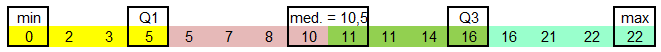 Miary zmienności (rozproszenia)
Rozstęp R – Range (miano cechy) R = max - min
Rozstęp międzykwartylowy RM = K3-K1  – Interquartile Range (miano cechy)
Wariancja War – Variance (kwadrat miana cechy)
Odchylenie standardowe OS – Standard Deviation (miano cechy)
Średnie odchylenie bezwzględne ŚOB – Absolute mean deviation (miano cechy)
Współczynnik zmienności WZ –  Coefficient of Variation CV (brak miana, wyrażany w %)
Wartość największa
Średnia
Kwartyl 3
Wielkość odchylenia standardowego
Mediana
Wartość najmniejsza
Kwartyl 1
Wykres pudełkowy z wąsami
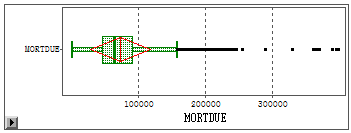 Wysokość (układ pionowy) lub szerokość (układ poziomy) pudełka – rozstęp międzykwartylowy
Długość wąsa pudełka  1.5 * IQR
Miary kształtu rozkładu
Miara asymetrii:
	współczynnik asymetrii, skośność
Skewness
asymetria prawostronna (rozkład prawoskośny) dla WA > 0: 	dominanta < mediana < średnia
asymetria lewostronna (rozkład lewoskośny) dla WA < 0:
dominanta > mediana > średnia
brak asymetrii (rozkład symetryczny) dla WA = 0:
dominanta = mediana = średnia
Miara spłaszczenia: 
	współczynnik spłaszczenia WS: kurtoza, eksces (KU-3)
Kurtosis
rozkład wysmukły dla WS > 0 
rozkład płaski dla WS <0
rozkład zbliżony do normalnego WS = 0
Miary kształtu rozkładu – ilustracja graficzna
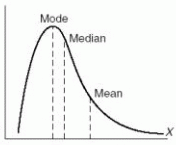 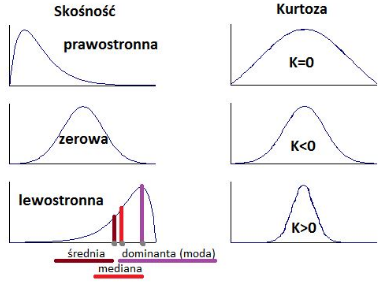 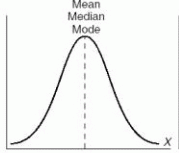 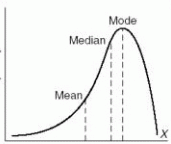 Testowane hipotez: pojęcia podstawowe
Hipoteza statystyczna - każde przypuszczenie  o populacji generalnej wydane bez przeprowadzenia wyczerpującego badania, dające się zweryfikować metoda i statystycznymi na podstawie wyników badań próby. 
Do weryfikacji hipotez statystycznych służy specjalna metoda postępowania zwana testem statystycznym, która z ustalonym prawdopodobieństwem dla danej próby przyporządkowuje decyzję o odrzuceniu lub przyjęciu sprawdzanej (weryfikowanej) hipotezy.  
Rodzaje hipotez statystycznych:
  parametryczna     – dotyczy parametru rozkładu cechy   
                                    populacji (założenie o rozkładzie populacji); 
                                    test służący do jej zweryfikowania nazywa się
                                    testem parametrycznym. 
  nieparametryczna – nie odnosi się do parametrów rozkładu 
                                    cechy; weryfikują ją testy nieparametryczne
Błędy przy podejmowania decyzji dotyczącej H0
Hipoteza podlegająca weryfikacji nosi nazwę hipotezy zerowej (H0). Konkurencyjna do niej nosi nazwę hipotezy alternatywnej (H1).
–  poziomu istotności testu statystycznego
1-  – moc testu, prawdopodobieństwo odrzucenia hipotezy zerowej, gdy jest fałszywa
Procedura postępowania przy weryfikowaniu hipotez statystycznych
1. Należy podać treści hipotez – zerowej i alternatywnej:
H0: tu treść hipotezy zerowej
H1: tu treść hipotezy alternatywnej
  2. Wybrać poziom istotności   do weryfikacji H0.
  3. Określić, za pomocą jakiego testu jest weryfikowana H0.
  4. Obliczyć wartość statystyki testowej oraz odpowiadające jej prawdopodobieństwo testowe (p-wartość, p-value) – programy komputerowe.
        Statystyka testowa jest zmienną losową:
     - rozkład statystyki testowej,
     - obszar krytyczny i poziom istotności testu,
     - wartość statystyki testowej WST dla danych z próby jest jednąz realizacji ww. statystyki testowej.
        W trakcie weryfikacji hipotezy zerowej dokonuje się oceny wartości statystyki testowej badając jej położenie względem obszaru krytycznego.
5. Wniosek wynikający z wyników otrzymanych w p. 4 – por. następny slajd.
Ilustracja graficzna podejmowania decyzji w testowaniu hipotez
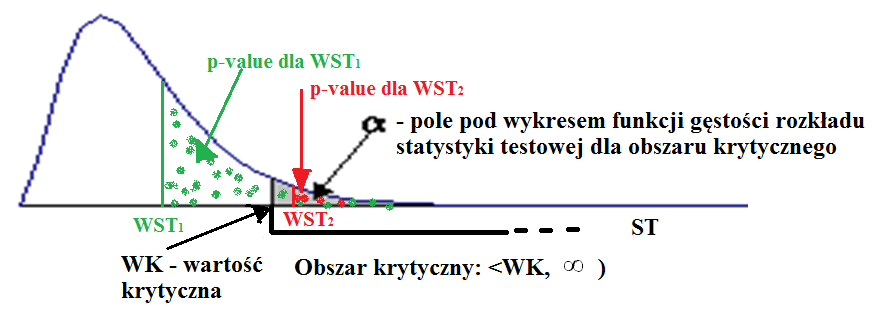 Pole po wykresem funkcji gęstości rozkładu statystyki testowej jest prawdopodobieństwem (wartością z przedziału <0, 1>.
Wartości (przedziały) dla których są wyznaczone te prawdopodobieństwa to wartości statystyki testowej: wartość krytyczna, wartość statystyki testowej dla wybrane próby.
Prawdopodobieństwo testowe i poziom  istotności
Prawdopodobieństwo testowe (p-wartość lub p-value) jest prawdopodobieństwem wystąpienia, w powtarzanym próbkowaniu, wartości statystyki testowej takiej samej lub skrajniejszej (większej  lub mniejszej – w kierunku obszaru krytycznego) jak wartość tej statystyki wyznaczona z badanej (w procesie weryfikacji hipotezy zerowej) próby.
Poziom istotności testu jest prawdopodobieństwem  odrzucenia hipotezy zerowej, mimo że jest prawdziwa.
Programy do analiz statystycznych, np. SAS (EG), wyznaczają p-value. Użytkownik wnioskuje o wyniku testowania porównując p-value i .
Wnioskowanie w testach istotności
Test istotności jest narzędziem służącym do zweryfikowania jednej hipotezy pod kątem jej fałszywości, z pominięciem innych hipotez.
Test istotności uwzględnia jedynie prawdopodobieństwo popełnienia błędu I rodzaju.
Do odrzucenia hipotezy zerowej wystarczy, aby spełniony był jeden z podanych niżej warunków (oba są równoważne):
  wartość statystyki testowej policzona z próby 
   należy do obszaru krytycznego
  p-value < 
 (poziom istotności testu) jest wartością przyjętą przez badacza 
p-value (p-wartość – prawdopodobieństwo testowe) jest wartością wyliczoną przez program do analiz statystycznych.
Korelacje
Przerwane nstc, stc
Istnienie i siłę (oraz ewentualnie kierunek) związku między dwiema cechami określa się na podstawie miar korelacji. Dobór miary korelacji zależy od tego, na jakiej skali pomiarowej mierzone są analizowane zmienne.
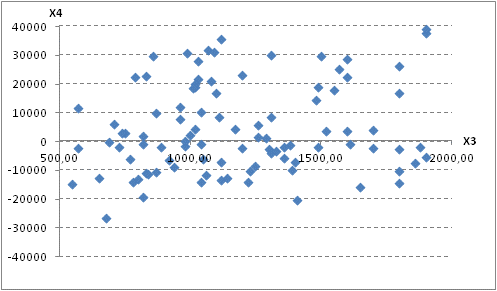 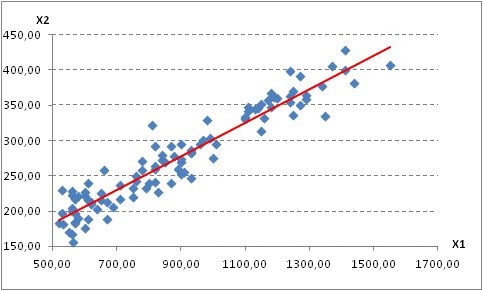 Ostrożnie !
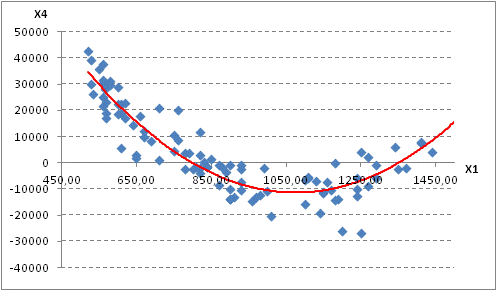 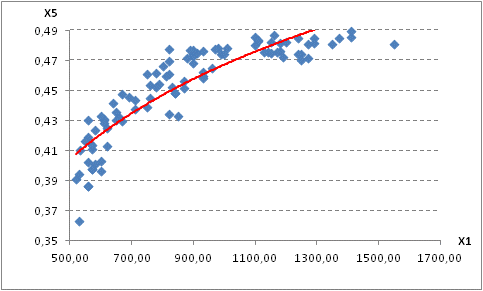 Fakt istnienia korelacji między dwiema zmiennymi nie oznacza, że między nimi zachodzi związek przyczynowo-skutkowy.
Korelacja Pearsona
Najczęściej wykorzystywaną miarą określająca współwystępowanie dwóch zmiennych jest współczynnik korelacji liniowej Pearsona, lub  (rho) Pearsona. Za jego pomocą można określić związek liniowy pomiędzy zmiennymi mierzonymi na skali ilościowej.
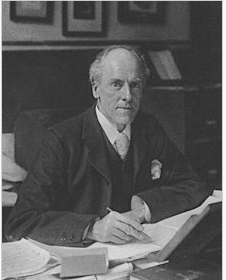 Karl  Pearson (1857-1936), angielski matematyk, filozof i biolog, profesor matematyki stosowanej i mechaniki  na uniwersytecie w Londynie, współtwórca współczesnej statystyki. 

Twórca prac z zakresu m.in. metodologii nauk ścisłych oraz zastosowania metod statystycznych w biologii (zjawiska dziedziczenia i zmienności cech).
Znaczenie wartości korelacji Pearsona
Współczynnik korelacji Pearsona przyjmuje wartości z przedziału [-1, 1]. O jego znaczeniu i interpretacji informuje wartość  (siła korelacji) oraz znak (kierunek korelacji).
Zakres wartości:
im bliższa 1 lub -1, to tym silniejszy związek,
wartość bezwzględna w przedziale (0,3; 0,6) –  związek średni,
poniżej 0,3 uznawana jest za bardzo słabą lub w ogóle nieistniejącą (bliska zero).
 Kierunek korelacji :
dodatnia – ze wzrostem wartości jednej zmiennej wzrastają wartości drugiej zmiennej, 
ujemna – ze wzrostem wartości jednej zmiennej maleją wartości drugiej zmiennej,
równa 0 – brak związku liniowego między analizowanymi zmiennymi.
Jeżeli nie jest możliwe wyznaczenie współczynnika z populacji estymuje się go z próby (oznaczenie: r), ale wtedy należy określić jego istotność (za pomocą testu statystycznego).
Inne miary współzależności cech
Korelacja rang Spearmana, lub korelacja rangowa Spearmana, lub  (rho) Spearmana – nieparametryczna  miara monotonicznej (związek rosnący/malejący, niemalejący/nierosnący)  zależności  miedzy zmiennymi losowymi. Mierzy także zależność nieliniową. Wartości: [-1, 1]

Kendall's tau b (-b) – miara zgodności na podstawie danych na skali porządkowej. Miara rangowa;  bazuje na liczbie par obserwacji zgodnych (concordant) i niezgodnych (discordant) oraz wiązanych (tie). Jest miarą monotonicznej zależności między zmiennymi.
Wartości: [-1, 1]

Hoeffding's D – miara do wykrywania odstępstw od niezależności. Jeżeli nie ma par wiązanych (takie same wartości zmiennej), miara ma wartości [-0.5, 1], z wartością 1 wskazująca całkowitą zależność (dla par związanych mniejsze niż 1).
Interpretacja wartości współczynników – analogicznie jak w przypadku korelacji Pearsona.
Rangowanie wartości zmiennej
Ranga – wartość liczbowa określająca znaczenie (rangę) wartości cechy; im wyższa ranga tym większa wartość cechy. Klasyfikacja par rang (R1, R2):
zgodne	para wartości zmienia się w taki sam sposób
niezgodne	para wartości zmienia się  w przeciwny sposób;                       nierówność dla drugiej zmiennej może być osłabiona
wiązane	jedna z cech ma takie same wartości
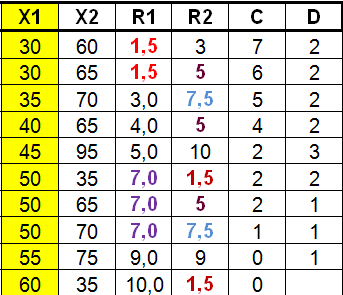 C - liczba par zgodnych (concordant)
D - liczba par niezgodnych (discordant)
R1 - rangi zmiennej X1
R2 - rangi zmiennej X2
Rangi wiązane (tie) zaznaczone kolorowym atramentem
Dane: Internet
Reguła klasyfikacji par
Zbiór par porządkuje się wg pierwszej zmiennej. Liczba rang zgodnych C dla zadanej wartości rangi pierwszej zmiennej X1 (wartości pierwszej równej 1,5, drugiej i kolejnych) to liczba wartości rang drugiej zmiennej leżących poniżej wiersza z analizowaną rangą pierwszej zmiennej, które są większe od tej rangi. Niezgodnych - to liczba jw. wyżej tylko wartości mniejszych lub równych. T liczy się dla tych wartości danej zmiennej, które się powtarzają.
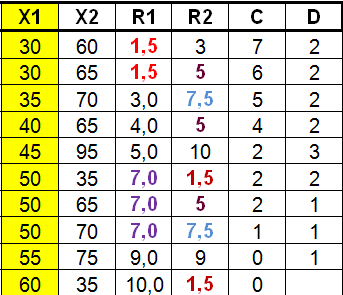 C - liczba par zgodnych (concordant)
D - liczba par niezgodnych (discordant)
R1 - rangi zmiennej X1
R2 - rangi zmiennej X2
Rangi wiązane (tie) zaznaczone kolorowym atramentem
Dane: Internet
Testowanie istotności współczynnika korelacji
Procedura wnioskowania statystycznego jest zbudowana na podstawie parametrycznego testu istotności. Treści hipotez są następujące, przy czym WK oznacza właściwy współczynnik korelacji (z populacji): 
	H0: WK = 0 
	H1: WK > 0 albo H1: WK< 0 albo H1: WK  0
Statystyka testowa jest definiowana w zależności od rodzaju współczynnika.
Współczynnik korelacji policzony z próby jest estymatorem prawdziwej wartości miary.
Jeśli prawdopodobieństwo testowe odpowiadające wartości statystyki testowej jest mniejsze od przyjętego poziomu istotności:
	p-value < 
to hipotezę zerową o braku korelacji należy odrzucić.